1
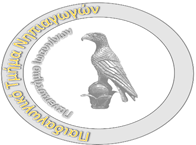 ΣΥΝΕΡΓΑΣΙΑ ΟΙΚΟΓΕΝΕΙΑΣ, ΣΧΟΛΕΙΟΥ ΚΑΙ ΚΟΙΝΟΤΗΤΑΣ
Παναγιώτα Στράτη
22/12/2019
Στράτη Παναγιώτα
Διδάκτορας του Πανεπιστημίου Ιωαννίνων
panagiotastrati@yahoo.gr
2
Η ΕΠΙΚΟΙΝΩΝΙΑ ΩΣ ΠΑΡΑΓΟΝΤΑΣ ΕΝΔΥΝΑΜΩΣΗΣ ΤΗΣ ΣΥΝΕΡΓΑΣΙΑΣ ΟΙΚΟΓΕΝΕΙΑΣ- ΣΧΟΛΕΙΟΥ- ΚΟΙΝΩΝΙΑΣ
Παναγιώτα Στράτη
22/12/2019
Η επικοινωνία είναι ο μεγαλύτερος παράγοντας που εδραιώνει το είδος των σχέσεων των ανθρώπων.

Σε σχέση με τη συνεργασία οικογένειας-εκπαιδευτικού και οικογένειας-σχολείου-κοινωνίας, 
η επικοινωνία αποτελεί καθοριστικό παράγοντα.
3
Παναγιώτα Στράτη
22/12/2019
Η ενδυνάμωση αυτών των σχέσεων γίνεται αισθητή μέσα από διαδικασίες επικοινωνίας, που υπηρετούν τη συνεχή ανανέωση και τον εμπλουτισμό αυτής της σχέσης όπως:

Η εμπιστοσύνη, ως βάση για μια στερεή σχέση

Η ευελιξία των ρόλων, ως βάση για τη βιωσιμότητα των σχέσεων.

Η ανταλλαγή βοήθειας, ως σημείο αναφοράς για μια υγιή σχέση

Η ανταποκρινόμενη ακρόαση, ως εφοδιαστική διαδικασία για την ανάπτυξη μιας επικοινωνιακής σχέσης. Αφορά τη συνολική αλληλεπίδραση (λεκτική ή μη).
4
Παναγιώτα Στράτη
22/12/2019
Η εξατομίκευση, ως τρόπος για την ανάπτυξη ταυτοτήτων μέσω της επικοινωνίας.

   Τα δυνατά σημεία (προσόντα) της ομάδας, ως σημείο αναφοράς των επικοινωνιακών σχέσεων (μέσα από την αμοιβαιότητα του διαλόγου και τη συνεργασία για κοινούς στόχους, τα προσόντα αυτά βελτιώνονται και δυναμώνουν).

    Η βοήθεια και η επίλυση προβλημάτων συμβάλλουν στην προσπάθεια για καλύτερη επικοινωνία. (Πρόκειται για τις πρακτικές, το διάλογο και τη θετική ενέργεια που αναδεικνύονται όταν βρίσκουμε λύσεις, αλλά και τις νέες δυνατότητες στις προκλήσεις που προκύπτουν από τη συνεργασία).
5
Παναγιώτα Στράτη
22/12/2019
Προϋποθέσεις για ένα καλύτερο πλαίσιο 	επικοινωνίας και συνεργασίας
Οι προϋποθέσεις για ένα καλύτερο πλαίσιο επικοινωνίας και συνεργασίας  διαμορφώνονται μέσα από τις προσωπικές απόψεις των συμμετεχόντων για την ίδια τη διαδικασία της επικοινωνίας
 
Ο Swick υποστηρίζει ότι :
 
	Παιδαγωγοί και γονείς θα πρέπει να εξετάσουν τις προσωπικές απόψεις τους, με βάση τρία σημεία αναφοράς - κλειδιά:
Εαυτός
Εαυτός και Άλλος
Διαδικασία της Επικοινωνίας
6
Παναγιώτα Στράτη
22/12/2019
Ο Gelder προτείνει συγκεκριμένες στρατηγικές, για καλύτερες επικοινωνιακές σχέσεις Οικογένειας- Νηπιαγωγείου, όπως: 

Προώθηση της σχέσης Οικογένειας και Νηπιαγωγείου
Υποστήριξη των γονέων  ώστε να αποκτήσουν γνώσεις σχετικά με την ανάπτυξη των παιδιών και τρόπους ενδυνάμωσης της σχέσης τους με αυτά
Δέσμευση των γονέων για ανάληψη δραστικών ρόλων που αφορούν την ανάπτυξη και πρόοδο των παιδιών
Καθοδήγηση των γονέων για την ενδυνάμωση και τον εμπλουτισμό του ρόλου τους, ως εκπαιδευτικοί
Δημιουργία ισχυρής συνεργασίας μεταξύ γονέων και εκπαιδευτικών
7
Παναγιώτα Στράτη
22/12/2019
Ο Swick προτείνει συμπεριφορές - διαδικασίες που υποστηρίζουν την επικοινωνία, όπως :
Αμοιβαία καθοδήγηση
Υποστήριξη για τους στόχους και τις προσπάθειες του ενός για τον άλλο
Συνεργασία του ενός, με τον άλλο. (Είναι ο πιο ορατός και δυνατός τρόπος ενδυνάμωσης της επικοινωνίας)
Προσφορά τροφοδότησης 
    Προσφέρει σε γονείς και εκπαιδευτικούς τρεις σημαντικές διαδικασίες: 
πληροφορίες για την ένταση των προσπαθειών τους
εκτίμηση της αποστολής του ενός και του άλλου, στα πλαίσια της συνεργασίας και 
προκλήσεις για περαιτέρω ανάπτυξη και μάθηση μέσα από τους ρόλους τους.
8
Παναγιώτα Στράτη
22/12/2019
Οι διαδικασίες επικοινωνίας αφορούν τις καθημερινές σχέσεις γονέων, παιδιών και εκπαιδευτικών και προσφέρουν:

Στα παιδιά, θετική συμπεριφορά, καλή διάθεση για το σχολείο και βελτιωμένη προσοχή 
 
Στους γονείς, αυξημένη αυτοπεποίθηση, παράλληλα με τη θετική διάθεση για τον εαυτό τους 

Στους εκπαιδευτικούς, εκτός των άλλων προσφέρει καλύτερη κατανόηση του κάθε παιδιού ατομικά, για το τι γνωρίζει, πως σκέφτεται και τι μπορεί να κάνει.
9
Παναγιώτα Στράτη
22/12/2019
Η εκτίμηση των  αναγκών της Οικογένειας, ως 	παράγοντας ενδυνάμωσης του πλαισίου  επικοινωνίας και συνεργασίας
Τα αποτελεσματικά και υψηλής ποιότητας Προγράμματα Προσχολικής Αγωγής και Εκπαίδευσης, ανταποκρίνονται στις ειδικές ανάγκες των γονέων 

Περιλαμβάνουν ένα συνδυασμό των χαρακτηριστικών των γονέων και των πηγών του προγράμματος 
Προϋπόθεση η ειδική εκπαίδευση και επιμόρφωση των  εκπαιδευτικών, ώστε να ανταποκριθούν στο διπλό τους ρόλο, ως εκπαιδευτές παιδιών και γονέων
10
Παναγιώτα Στράτη
22/12/2019
Ο πρωταρχικός στόχος για την εκτίμηση των αναγκών της Οικογένειας είναι να αξιολογήσει άμεσα ή έμμεσα: 
 
 
τα προβλήματα που σχετίζονται με τη γονεϊκότητα

τις αξιολογήσεις που αφορούν προβλήματα των παιδιών  

την εξασφάλιση της ικανότητας μεθόδων γνώσης και υποστήριξης της μάθησης και εξέλιξης των παιδιών

το ενδιαφέρον της για θέματα πληροφόρησης.
11
ΕΡΕΥΝΕΣ ΓΙΑ ΤΗ ΣΥΜΜΕΤΟΧΗ ΤΩΝ ΓΟΝΕΩΝ ΣΤΗΝ ΠΡΟΣΧΟΛΙΚΗ ΕΚΠΑΙΔΕΥΣΗ

	Παρά το μεγάλο ενδιαφέρον διεθνώς της εκπαιδευτικής κοινότητας για το ρόλο της γονεϊκής συμμετοχής στα Προσχολικά Προγράμματα, λίγες έρευνες έχουν εξετάσει τους μηχανισμούς της γονεϊκής συμμετοχής, σε κοινωνίες εκτός των ΗΠΑ. 

	Α.  Έρευνα  με στόχο την αποσαφήνιση των τύπων συμμετοχής που υιοθετούν γονείς και νηπιαγωγοί, μέσα από μια πολυμεθοδολογική  προσέγγιση ανέδειξε ότι: 

Οι γονείς έχουν έναν «περιφερειακό» και συμβατικό ρόλο, ενώ ο σχεδιασμός της παιδαγωγικής διαδικασίας παραμένει αποκλειστικό καθήκον του παιδαγωγού.

Με βάση τα δεδομένα της έρευνας θα μπορούσαμε να ισχυριστούμε, ότι στη Ελλάδα υπάρχει απουσία μοντέλων επίσημης επικοινωνίας μεταξύ γονέων και παιδαγωγών  (Sakellariou, 2007 ).
12
Παναγιώτα Στράτη
22/12/2019
Β.  Επίσης,  έρευνά  σε 673 γονείς παιδιών προσχολικής ηλικίας, με στόχο τη διερεύνηση της στάσης τους απέναντι στο Νηπιαγωγείο και πόσο αυτή επηρεάζεται από τα κοινωνιολογικά τους χαρακτηριστικά(Sakellariou,2006) κατέδειξε:

Μεγάλη διαθεσιμότητα των γονέων για συνεργασία που ωστόσο συνοδεύεται από μικρή συχνότητα επισκέψεων στο νηπιαγωγείο για ενημέρωση και ακόμη μικρότερη επισκεψιμότητα για ενημέρωση ως προς τις δραστηριότητες στο νηπιαγωγείο.
13
Παναγιώτα Στράτη
22/12/2019
Γ. Κάθε κοινωνία δημιουργεί συγκεκριμένες ευκαιρίες για τη γονεϊκή συμμετοχή, διερευνήθηκαν, απόψεις μητέρων για τη συμμετοχή τους στη προσχολική εκπαίδευση των παιδιών τους.

	Επιλέχθηκε η διερεύνηση των απόψεων μητέρων παιδιών προσχολικής ηλικίας, επειδή με βάση την εμπειρική βιβλιογραφία, η συμμετοχή της μητέρας στην αγωγή και εκπαίδευση του Νηπιαγωγείου θεωρείται σημαντικός παράγοντας για την προαγωγή των ακαδημαϊκών και κοινωνικών ικανοτήτων των παιδιών.
14
Παναγιώτα Στράτη
22/12/2019
ΣΥΧΝΟΤΗΤΑ ΣΥΝΕΡΓΑΣΙΑΣ
Καταγράφεται θετική τάση ως προς τη συχνότητα των επισκέψεων, ωστόσο η εργασία ή άλλες αντικειμενικές δυσκολίες  εμποδίζουν ένα μεγάλο ποσοστό από τις μητέρες να ανταποκριθούν περισσότερο.
15
ΠΑΙΔΑΓΩΓΙΚΗ ΒΟΗΘΕΙΑ ΑΠΟ ΤΟ ΝΗΠΙΑΓΩΓΕΙΟ ΚΑΙ ΤΟΥΣ ΓΟΝΕΙΣ
Παναγιώτα Στράτη
22/12/2019
Η πλειοψηφία των μητέρων καταγράφει  θετική  άποψη για τη συνεργασία με το Νηπιαγωγείο.
16
Παναγιώτα Στράτη
22/12/2019
ΣΥΝΕΡΓΑΣΙΑ ΓΟΝΕΩΝ ΚΑΙ ΝΗΠΙΑΓΩΓΩΝ
Θετική τάση για συνεργασία
17
ΕΙΔΟΣ ΣΥΝΕΡΓΑΣΙΑΣ ΜΕ ΤΟΥΣ ΝΗΠΙΑΓΩΓΟΥΣ
Παναγιώτα Στράτη
22/12/2019
Καταγράφεται προτίμηση για παραδοσιακού χαρακτήρα συνεργασία.
Δεν υπάρχει ενημέρωση για πιο ευέλικτες, σύγχρονες πρακτικές συνεργασίας.
Ν*: Αφορά το πλήθος των θετικών απαντήσεων
18
Παναγιώτα Στράτη
22/12/2019
ΕΠΙΚΟΙΝΩΝΙΑ ΜΕ ΝΗΠΙΑΓΩΓΟΥΣ
Θετική διάθεση για συνεργασία αφού κατά πλειοψηφία απαντούν ότι δεν υπάρχουν προβλήματα επικοινωνίας.
19
Παναγιώτα Στράτη
22/12/2019
ΔΙΑΦΟΡΕΣ ΑΠΟΨΕΩΝ ΜΕ ΝΗΠΙΑΓΩΓΟΥΣ ΣΕ ΠΑΙΔΑΓΩΓΙΚΑ ΘΕΜΑΤΑ
Επιβεβαίωση της θετικής τους άποψης ότι δεν υπάρχουν διαφορές απόψεων πάνω σε παιδαγωγικά θέματα.
20
Παναγιώτα Στράτη
22/12/2019
ΑΠΟΨΕΙΣ ΤΩΝ ΜΗΤΕΡΩΝ ΓΙΑ ΤΗ ΣΥΜΜΕΤΟΧΗ ΤΟΥΣ ΣΤΗΝ ΠΑΙΔΑΓΩΓΙΚΗ ΕΡΓΑΣΙΑ ΤΟΥ ΝΗΠΙΑΓΩΓΕΙΟΥ
21
22
23
Παναγιώτα Στράτη
22/12/2019
24
Παναγιώτα Στράτη
22/12/2019
Προτεραιότητα οι τελικές αποφάσεις να παίρνονται από τους νηπιαγωγούς
Συνεργασία για την προαγωγή των ακαδημαϊκών και κοινωνικών δεξιοτήτων
Ενημέρωση μέσω του Νηπιαγωγείου, το λιγότερο μία φορά την εβδομάδα
Πηγή ενημέρωσης οι συζητήσεις με άλλους γονείς
Επιφύλαξη για τη συναπόφαση με τους γονείς του παιδαγωγικού προγράμματος του Νηπιαγωγείου
Επιφύλαξη για συνεχή συνεργασία 
Θετική τάση για  άμεση συνεργασία στην παιδαγωγική εργασία του Νηπιαγωγείου
Επισήμανση διακρίσεων από τους νηπιαγωγούς σε Έλληνες και αλλοδαπούς γονείς
25
ΠΡΟΣΔΟΚΙΕΣ ΤΩΝ ΜΗΤΕΡΩΝ ΑΠΟ ΤΟ ΝΗΠΙΑΓΩΓΕΙΟ
Παναγιώτα Στράτη
22/12/2019
26
Παναγιώτα Στράτη
22/12/2019
Υψηλές προσδοκίες από το Νηπιαγωγείο. 
Το Νηπιαγωγείο χώρος καλλιέργειας των σκοπών αγωγής και μάθησης μέσα από δημιουργικές δραστηριότητες.
Το Νηπιαγωγείο χώρος κοινωνικοποίησης του παιδιού.
Αυτοτέλεια του Νηπιαγωγείου ως χώρου αγωγής και εκπαίδευσης.
27
Παναγιώτα Στράτη
22/12/2019
ΤΥΠΙΚΕΣ ΚΑΙ ΑΤΥΠΕΣ ΜΟΡΦΕΣ ΣΥΝΕΡΓΑΣΙΑΣ ΟΙΚΟΓΕΝΕΙΑΣ ΚΑΙ ΝΗΠΙΑΓΩΓΕΙΟΥ
Οι πρακτικές που μπορούν να εφαρμοστούν για τη συνεργασία ανάμεσα στην Οικογένεια και το Νηπιαγωγείο είναι ποικίλες και αφορούν κάθε φορά διαφορετικά επίπεδα συμμετοχής. 


Προς την κατεύθυνση της ουσιαστικής συνεργατικής σχέσης Οικογένειας και Νηπιαγωγείου  συμβάλλουν οι τυπικές και άτυπες μορφές συνεργασίας, που εμπλέκουν τους γονείς στην παιδαγωγική διαδικασία και δημιουργούν προϋποθέσεις συνοχής των δύο πλαισίων.
28
Παναγιώτα Στράτη
22/12/2019
Συμμετοχή των Γονέων στην Παιδαγωγική  Διαδικασία των Προσχολικών Προγραμμάτων


Οι γονείς σχεδιάζουν μαζί με τους νηπιαγωγούς και τα παιδιά. 

Οργάνωση δραστηριοτήτων κοινής εκπαιδευτικής εμπειρίας για γονείς, νηπιαγωγούς και παιδιά. 

Οι γονείς νοιώθουν ευπρόσδεκτοι στην αίθουσα του νηπιαγωγείου.

Οι γονείς ως εθελοντές βοηθοί του νηπιαγωγού.
29
Παναγιώτα Στράτη
22/12/2019
Οι γονείς συμμετέχουν στην πραγματοποίηση σχεδίων εργασίας (projects). 

Οι γονείς υποστηρίζουν με άμεσο τρόπο τους νηπιαγωγούς. 

Οι γονείς συνεργάζονται με τους νηπιαγωγούς, σε ζητήματα πρακτικής αξίας (εφοδιασμός υλικών, συλλογή  χρημάτων  για  τις ανάγκες του νηπιαγωγείου). 

Οι γονείς συνεργάζονται με τους νηπιαγωγούς και τα παιδιά για την προετοιμασία εορτών και εκδηλώσεων του νηπιαγωγείου (προετοιμασία σκηνικών, κουστουμιών ) ή σε δραστηριότητες της τάξης και αναδεικνύουν τα ενδιαφέροντα, τα ταλέντα και τις ειδικές τους γνώσεις.
30
Παναγιώτα Στράτη
22/12/2019
Οι γονείς συνεργάζονται σε δραστηριότητες στην τάξη του  Νηπιαγωγείου παρουσιάζοντας τον πολιτισμό τους, διδάσκοντας ένα τραγούδι, ένα χορό, φτιάχνοντας μαζί με τα παιδιά ένα φαγητό ή διδάσκοντας λέξεις σε μια άλλη γλώσσα.

Οι γονείς οργανώνουν ομάδες δράσης και δραστηριοποιούνται σε διάφορους τομείς (προωθούν θέματα του Νηπιαγωγείου προς την τοπική κοινότητα, λειτουργούν με στόχο τη διασύνδεση του Νηπιαγωγείου με διάφορες ομάδες που παρουσιάζουν ενδιαφέρον για τα παιδιά ). 

Οι γονείς πραγματοποιούν στο σπίτι, μαζί με τα παιδιά τους, δραστηριότητες που έχουν μάθει στο Νηπιαγωγείο.
31
Παναγιώτα Στράτη
22/12/2019
Οι γονείς πραγματοποιούν συναντήσεις με το σύλλογό τους (σύλλογος γονέων και κηδεμόνων), συζητούν για θέματα γονεϊκότητας και εισηγούνται διάφορες προτάσεις. 

Οι γονείς συνεργάζονται με τους νηπιαγωγούς και τα παιδιά σε δραστηριότητες και προγράμματα που προάγουν τη δημιουργικότητα των παιδιών. 

Οι γονείς συμμετέχουν σε προγράμματα συνεκπαίδευσης και αποκτούν κοινή εμπειρία «ως συμμαθητές»  με τα παιδιά τους, με διάφορα αντικείμενα, όπως για παράδειγμα η εξοικείωση με τις νέες τεχνολογίες και η αξιοποίησή τους για την εκπαίδευση των παιδιών.
32
Παναγιώτα Στράτη
22/12/2019
Παιδοκεντρική Προσέγγιση
	Η σημαντικότερη προσέγγιση για τους νηπιαγωγούς, είναι η παιδοκεντρική προσέγγιση, με την έννοια να δοθεί η έμφαση στο παιδί και όχι στο προσχολικό πρόγραμμα. 

Μια Καινούργια Σχολική Χρονιά Αρχίζει στο Νηπιαγωγείο

	Πολλά προσχολικά προγράμματα στην αρχή της σχολικής χρονιάς, δέχονται τα παιδιά και τους γονείς σταδιακά. Αυτές τις πρώτες ημέρες, γονείς ή άλλα μέλη της οικογένειας που έχουν τη φροντίδα του παιδιού, μπορεί να προσκληθούν για μια σύντομη συνεδρίαση με τους νηπιαγωγούς στην τάξη
33
Παναγιώτα Στράτη
22/12/2019
Τα παιδιά και οι γονείς έχουν τη δυνατότητα να γνωρίσουν το χώρο, ενώ οι νηπιαγωγοί έχουν την ευκαιρία να μάθουν πράγματα που αρέσουν στα παιδιά και τις προσδοκίες των γονέων από την προσχολική αγωγή και εκπαίδευση των παιδιών τους. 

Αυτές τις πληροφορίες οι νηπιαγωγοί μπορούν να τις αρχειοθετήσουν, χωριστά για κάθε παιδί. 

Ένα φυλλάδιο με πληροφορίες για την παιδαγωγική διαδικασία, για τη συμμετοχή των γονέων, για διαδικασίες έκτακτης ανάγκης (πως διαχειρίζεται ο νηπιαγωγός θέματα όπως, όταν ένα παιδί αρρωστήσει στο Νηπιαγωγείο), ενισχύουν την αντίληψη των γονέων, ότι το Νηπιαγωγείο ενδιαφέρεται πραγματικά γι’ αυτούς και τα παιδιά τους.
34
Παναγιώτα Στράτη
22/12/2019
Οι Νηπιαγωγοί ως Επισκέπτες στο Σπίτι

	Οι επισκέψεις των νηπιαγωγών στο σπίτι των παιδιών είναι μια δημοφιλής στρατηγική στο εξωτερικό, που δίνει έμφαση στην υποστήριξη της οικογένειας με σκοπό να βελτιώσει τις αναπτυξιακές εκβάσεις του παιδιού.

	Φωτογραφίες και βιντεοσκοπήσεις από το σπίτι, δημιουργούν μια θαυμάσια επαφή, όταν οι νηπιαγωγοί θέλουν να συζητήσουν για το που ζουν τα παιδιά.

	Φωτογραφίες με δραστηριότητες των παιδιών από το Νηπιαγωγείο είναι ευπρόσδεκτες από τους γονείς και δημιουργούν ευκαιρίες για συζήτηση σχετικά με το τι κάνουν τα παιδιά στη φωτογραφία.
35
Παναγιώτα Στράτη
22/12/2019
Οι Γονείς ως Επισκέπτες στο Νηπιαγωγείο

Οι γονείς, αλλά και άλλα μέλη της Οικογένειας (παππούς, γιαγιά ), πρέπει να νοιώθουν ότι είναι πάντα ευπρόσδεκτοι στο Νηπιαγωγείο. 
Οι νηπιαγωγοί μπορούν να ενημερώσουν τους γονείς σχετικά με τις δραστηριότητες των παιδιών στο Νηπιαγωγείο, αλλά και τι υποστηρικτικούς ρόλους θα μπορούσαν να πάρουν οι ίδιοι.
36
Παναγιώτα Στράτη
22/12/2019
Οι γονείς συνήθως θέλουν να παρακολουθούν τι κάνει το παιδί τους στο Νηπιαγωγείο. Οι νηπιαγωγοί μπορούν να τους δώσουν αυτή την ευκαιρία, μέσα από ένα πίνακα παρατήρησης και να τους προτείνουν, όταν αφήνουν αυτόν τον πίνακα στο φάκελο του παιδιού τους, να τον συγκρίνουν στην επόμενη παρατήρησή τους. 

Οι νηπιαγωγοί θα μπορούσαν να αφήσουν τους γονείς να παρατηρήσουν πώς οι ίδιοι διαχειρίζονται διάφορες μεθόδους μάθησης. Γονείς και νηπιαγωγοί, μπορούν να συζητήσουν πως χειρίζονται οι γονείς ίδιες καταστάσεις στο σπίτι. 

Αρχικά οι γονείς θα μπορούσαν να συμμετέχουν σε κάποιες από τις δραστηριότητες του Νηπιαγωγείου, ενώ αργότερα θα μπορούσαν να σχεδιάσουν και να υλοποιήσουν μαζί με τους νηπιαγωγούς και τα παιδιά ολοήμερα προγράμματα.
37
Παναγιώτα Στράτη
22/12/2019
Οι νηπιαγωγοί θα μπορούσαν να δημιουργήσουν στο Νηπιαγωγείο ένα χώρο ειδικά για τους γονείς

Δίαυλος επικοινωνίας και ενημέρωσης, μπορεί να αποτελέσει ένας πίνακας ανακοινώσεων, αποκλειστικά για τους γονείς, σε κεντρικό σημείο του Νηπιαγωγείου

Νηπιαγωγοί και γονείς θα μπορούσαν να δημιουργήσουν μια «εφημερίδα» ή ένα «περιοδικό», όπου να καταθέτουν τις απόψεις τους για θέματα κοινού ενδιαφέροντος Οικογένειας και Νηπιαγωγείου.
38
Παναγιώτα Στράτη
22/12/2019
Άτυπες μορφές Συνεργασίας με τους γονείς

	Μορφές συνεργασίας και επικοινωνίας που διευκολύνουν τους γονείς να νοιώσουν ως ένα μέρος του προσχολικού προγράμματος, θα μπορούσαν να θεωρηθούν: 
Η τηλεφωνική επικοινωνία
Η ανταλλαγή σημειωμάτων, μέσω των παιδιών
Γράμματα μέσω του ταχυδρομείου ή του ηλεκτρονικού ταχυδρομείου (e-mail)
Φυλλάδια με πληροφορίες ή ανακοινώσεις για τους γονείς
Ανακοινώσεις στο Νηπιαγωγείο για τους γονείς
Ανταλλαγή ή δανεισμός παιδικών βιβλίων
Άτυπες επισκέψεις των γονέων στο Νηπιαγωγείο
Άτυπες επισκέψεις των νηπιαγωγών στο σπίτι.
39
Παναγιώτα Στράτη
22/12/2019
Οι μορφές (τυπικές και άτυπες) Συνεργασίας Οικογένειας και Νηπιαγωγείου που αναφέραμε, είναι μόνο ορισμένες από αυτές που έχουν δοκιμαστεί με επιτυχία.
 

Ωστόσο, υπάρχουν καινοτόμοι εκπαιδευτικοί, με ενδιαφέρουσες πρωτοβουλίες, που προωθούν τη θετική επικοινωνιακή αλληλεπίδραση με την Οικογένεια και τα μέλη της, μέσα από άλλες μορφές συνεργασίας, που ίσως αναπτύσσουν ακόμη περισσότερο την επικοινωνία και τη συνεργασία μεταξύ Οικογένειας και Νηπιαγωγείου.

 
Οι  εκπαιδευτικοί αυτοί θεωρούν, ότι η δημιουργική αυτή προσέγγιση είναι μια ανάγκη και ένας τρόπος δράσης, αφού αποτελεί σημείο – κλειδί για την προαγωγή της κοινωνικής, συναισθηματικής και ακαδημαϊκής ανάπτυξης των παιδιών.